The BHS Learning Journey
Year 11 this way!
End of Year Assessment
Practice questions completed and assessed
Model answers unpicked and critiqued
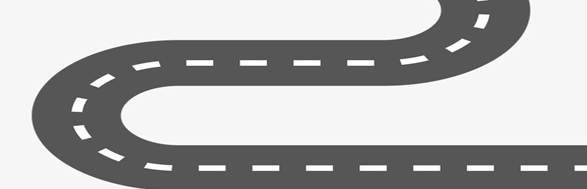 Revision techniques shared
 and modelled
Assessment
Organic chemistry Ecology
Date: Jun-Jul
What is a hydrocarbon?
Name an abiotic and biotic factor
Explain the importance of cracking.
What is the water cycle?
End of Year 10 Preparation
Year 10 Summer Term 2
What is fractional distillation?
Skills we will work on this term:
Write a method on how to calculate the population of a species.
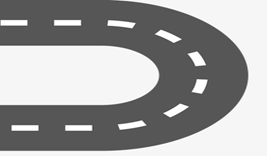 How do we test for gases?
Assessment
Rates + equilibrium
Chemical analysis

Date: April-May
What is a formulation?
What is activation energy?
How do you calculate rate?
What is the collision theory?
Year 10 Summer Term 1
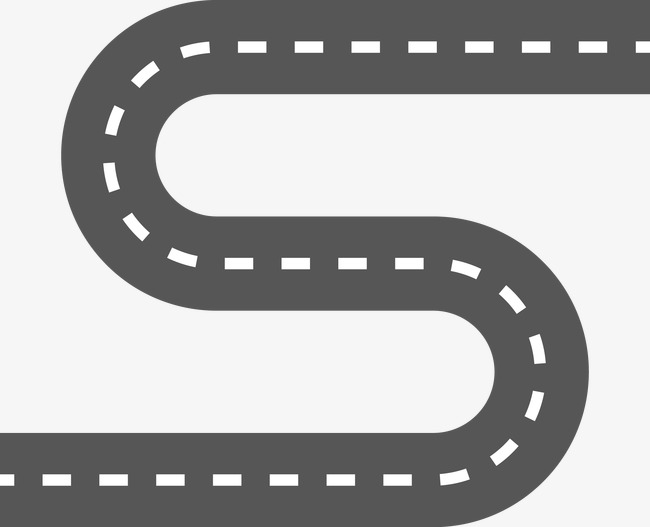 Assessment
Bioenergetics

Date: March-April
Skills we will work on this term:
To calculate the rate of reaction.
What is aerobic respiration?
What is the formula for glucose?
What is anaerobic respiration?
What is an oxygen debt?
What is the word equation for photosynthesis?
?
Year 10 Spring Term 2
Skills we will work on this term:
To write a method on how to calculate the rate of photosynthesis.
What is the difference between a series + parallel circuit?
What is potential difference?
Calculate the relative molecular mass
What is  resistor?
Describe the conservation of mass
Assessment
Quantitative chemistry
Electricity 
Date: Jan-Feb
Year 10 Spring Term 1
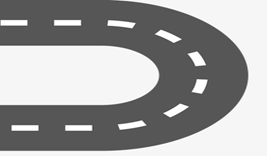 Assessment
Date: Nov- Dec
Transition topics
Infection and response.
How does our immune system protect us?
What are four types of microbe?
What is a communicable disease?
What is electrolysis?
Skills we will work on this Calculate the resistance of a wire.
How do vaccinations work?
Year 10 Autumn Term 2
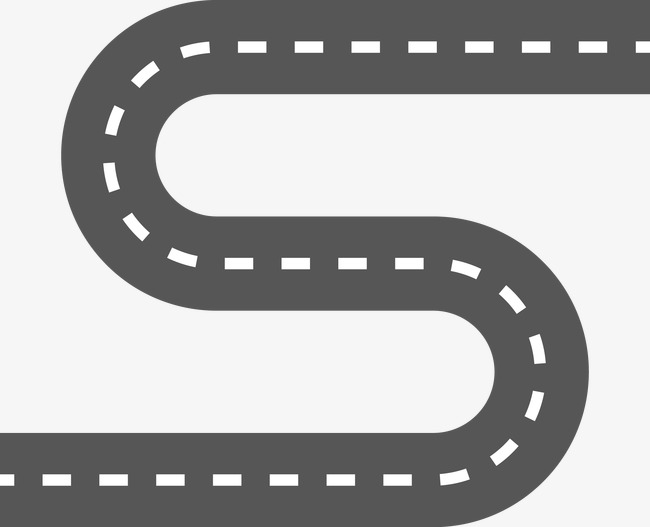 Where does Active transport take place?
What affects enzyme activity?
What is an isotope?
Skills we will work on this term:
To recall the symptoms, transmission and treatment for specific diseases.
What is osmosis?
What are the types of radiation?
Assessment
Atoms and radiation.
Transition topics
Date: Sep-Oct
Year 10 Autumn Term 1
Start of Year 10
Skills we will work on this term:
To describe osmosis.